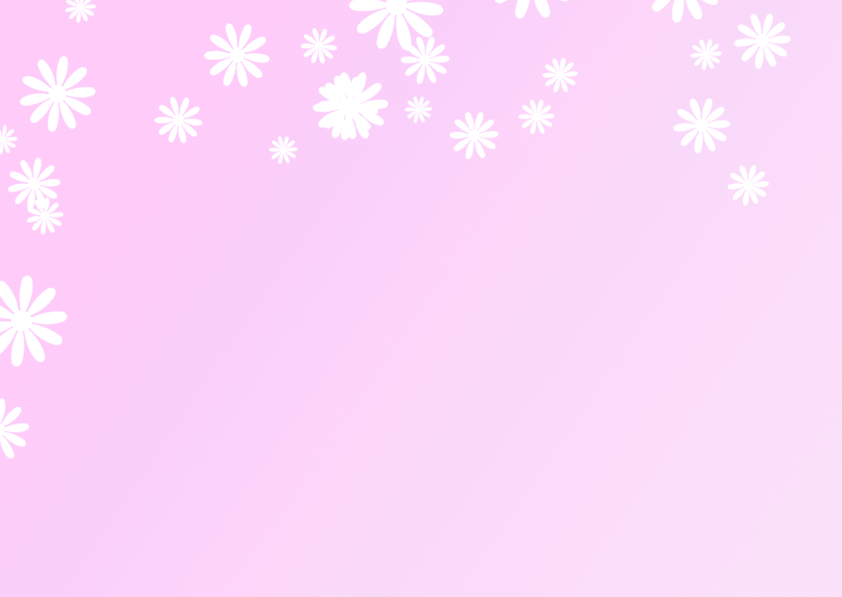 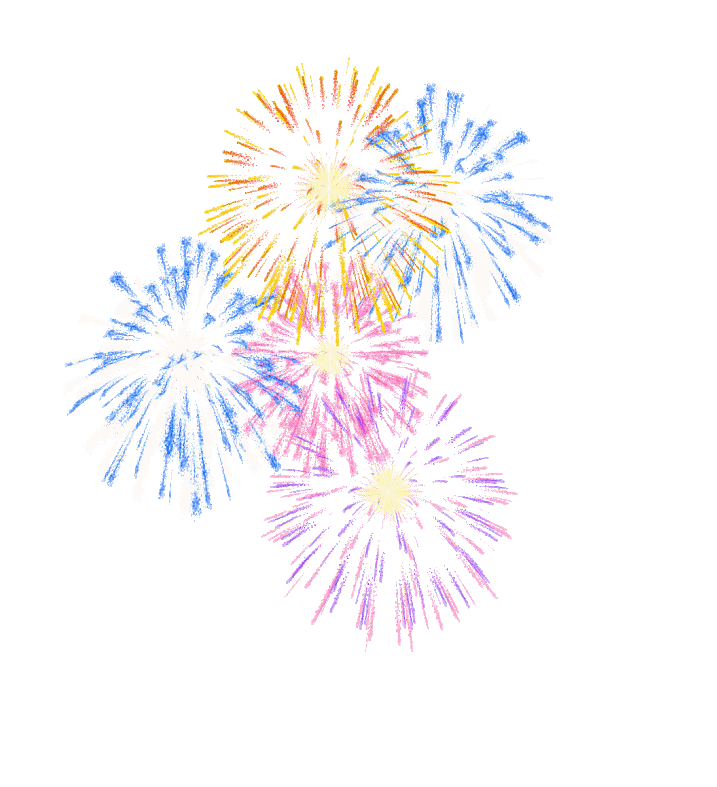 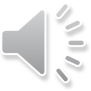 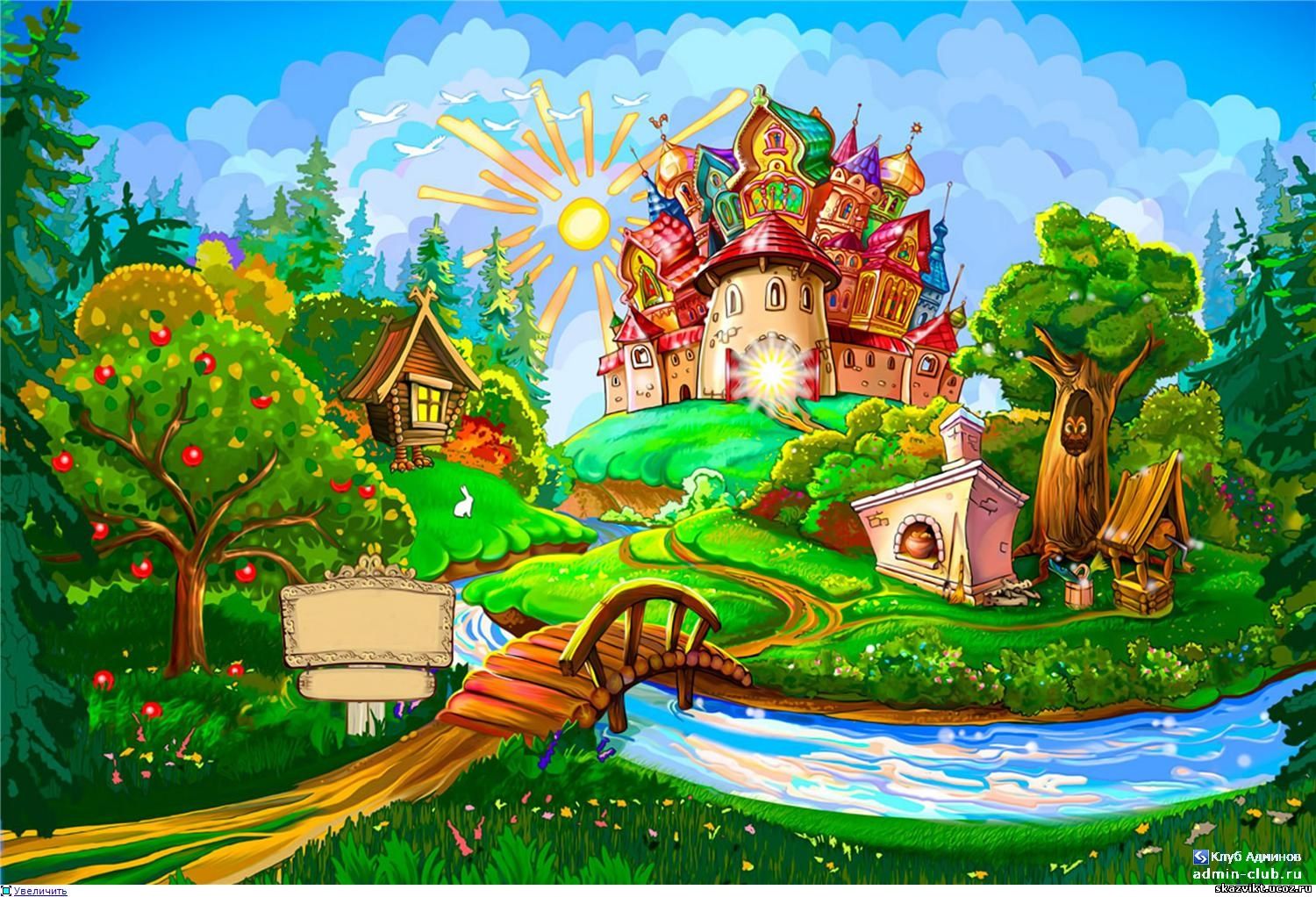 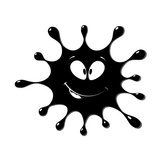 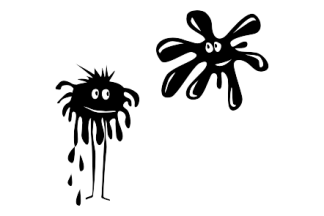 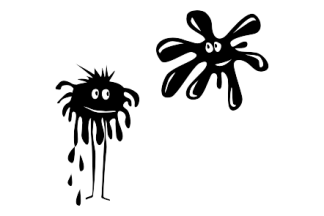 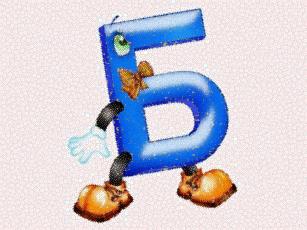 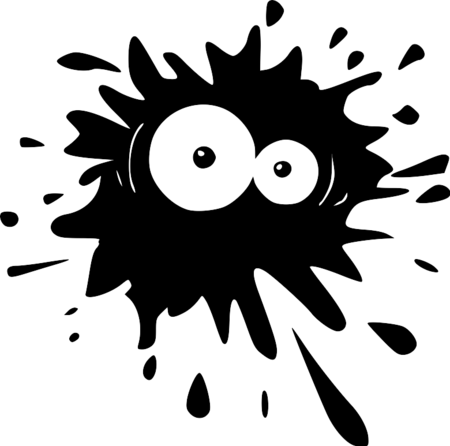 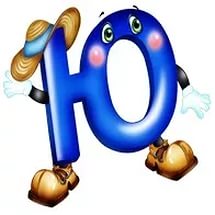 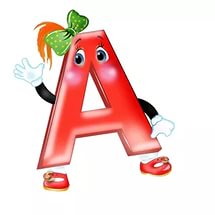 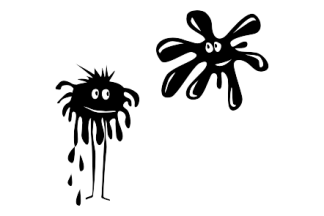 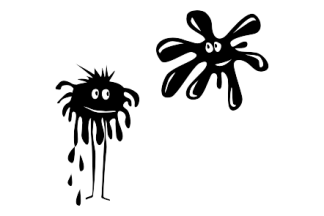 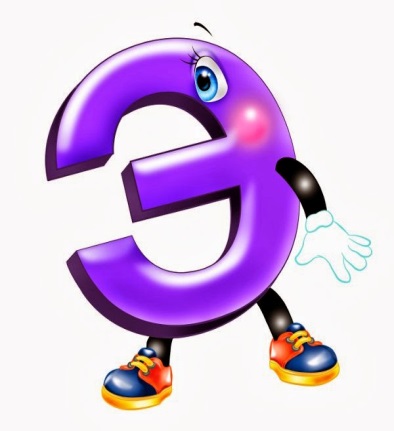 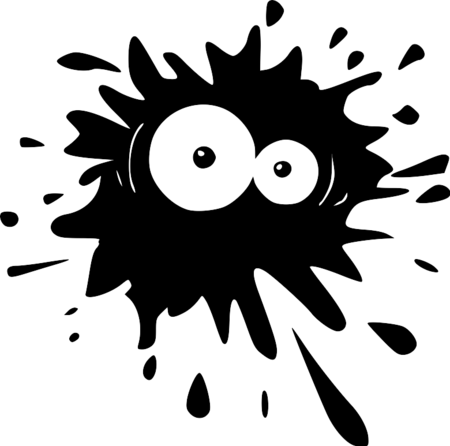 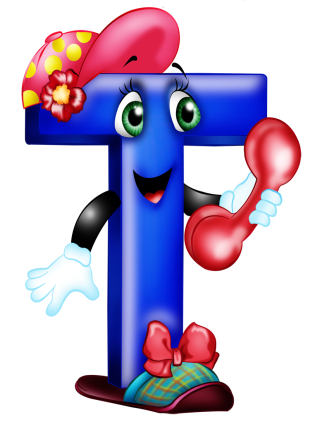 Помогите !
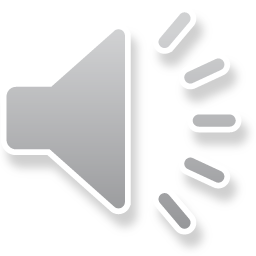 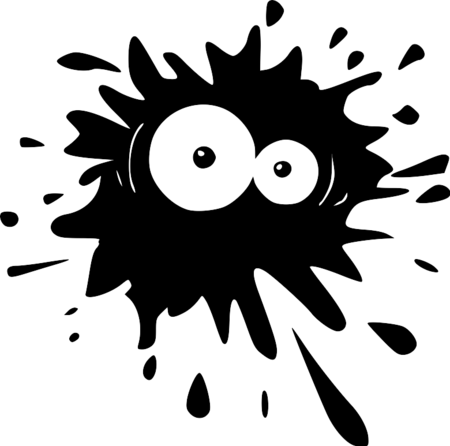 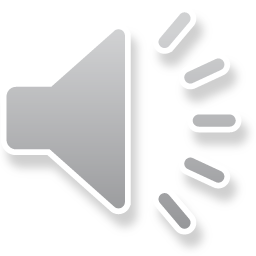 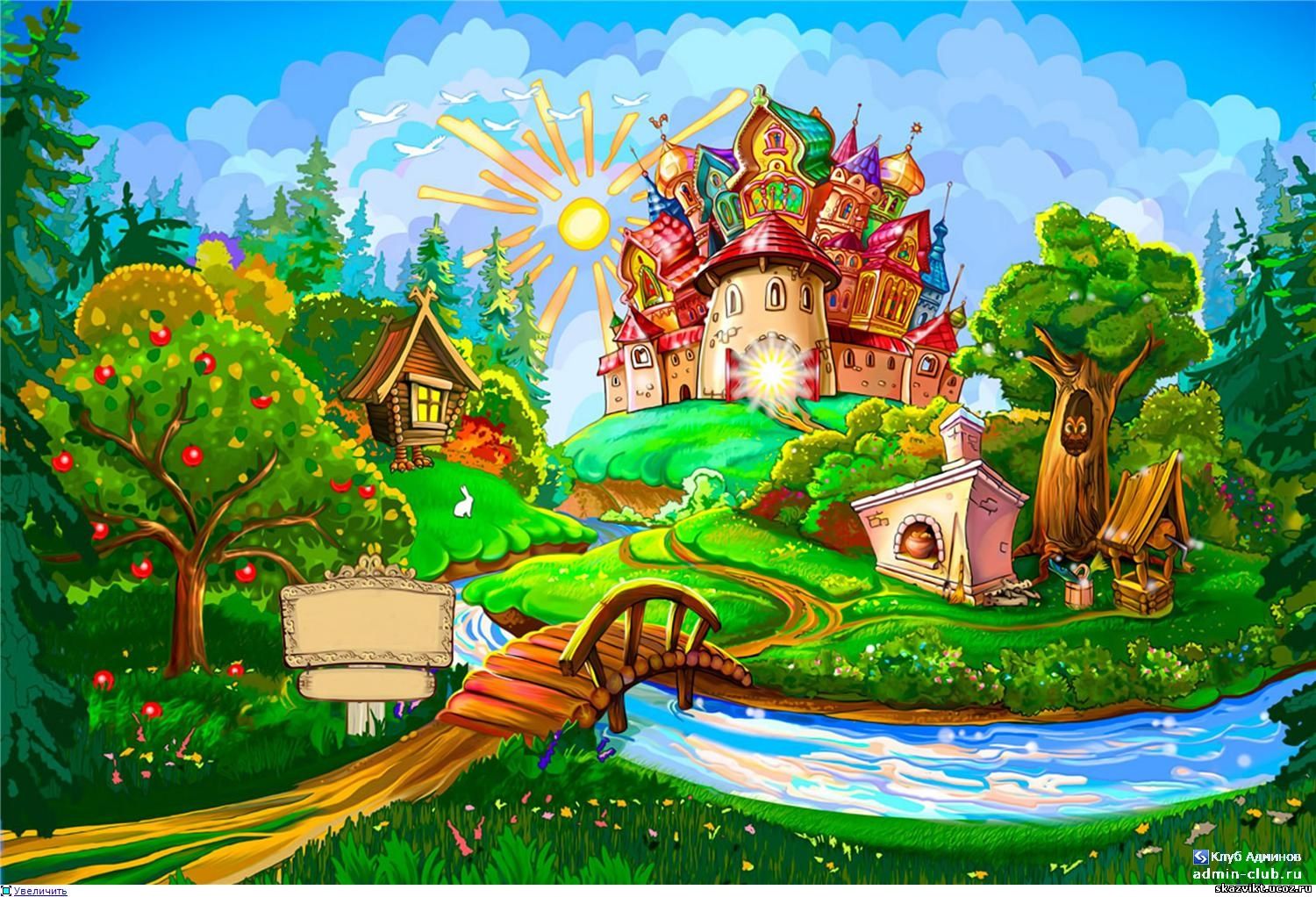 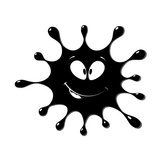 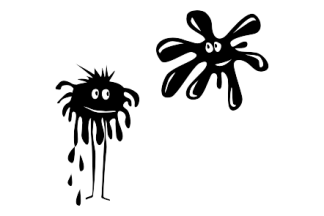 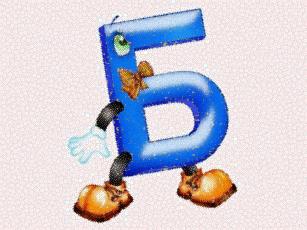 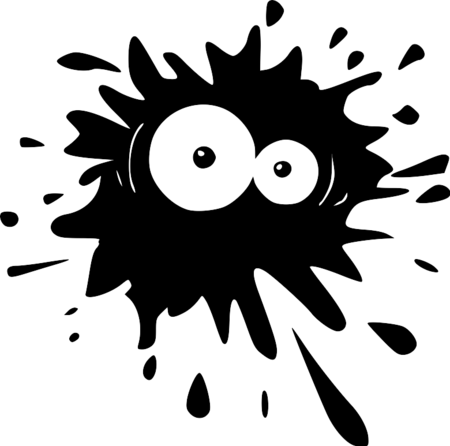 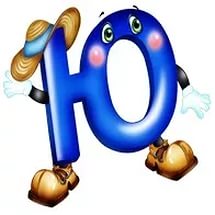 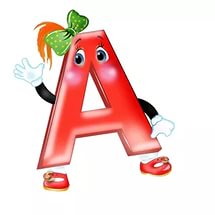 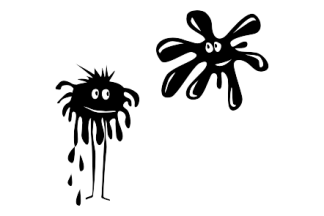 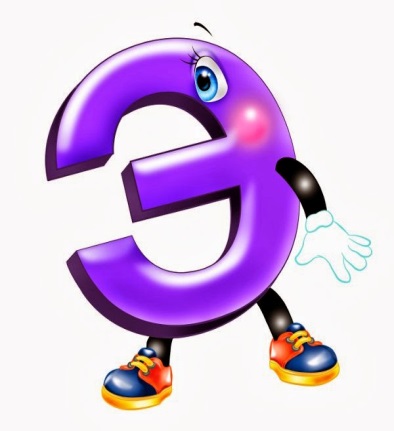 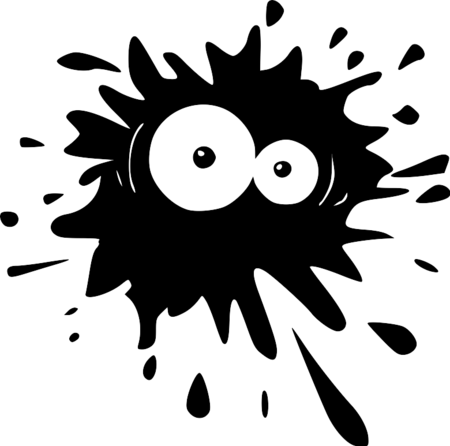 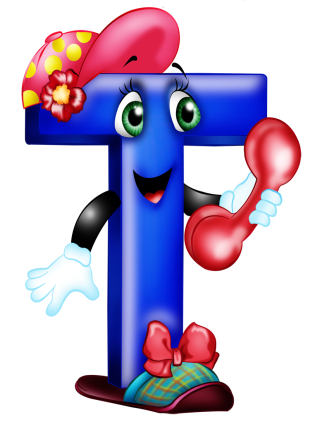 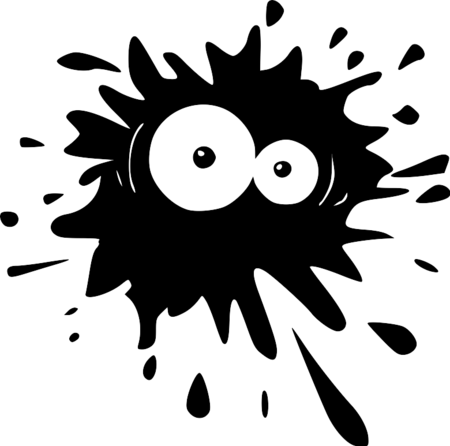 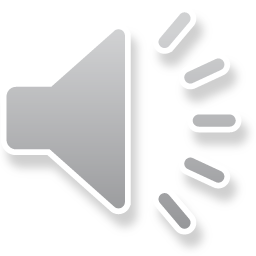 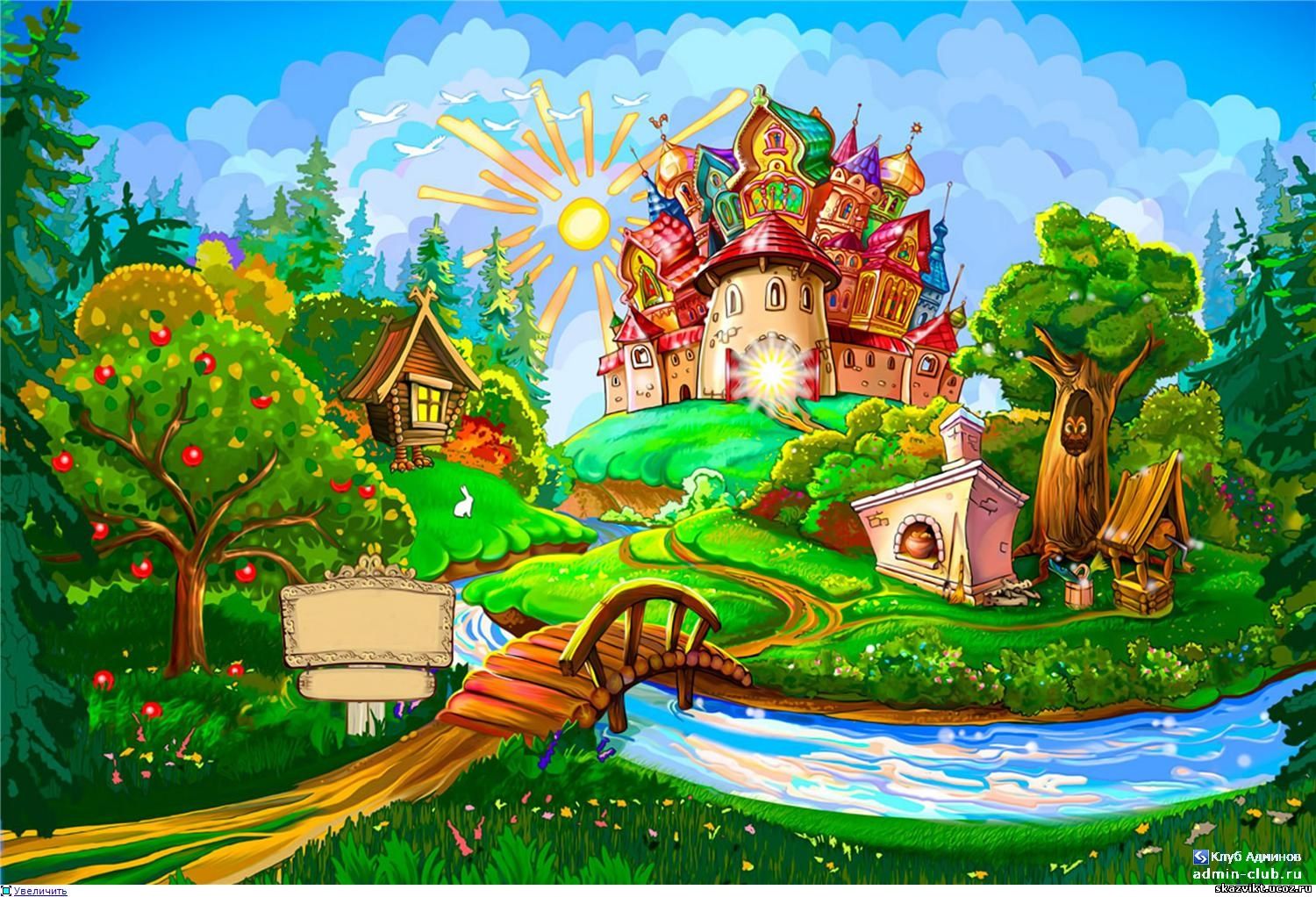 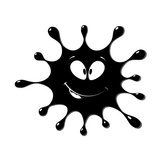 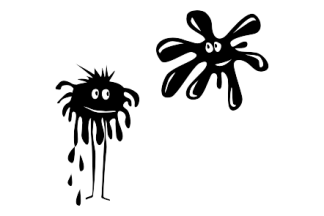 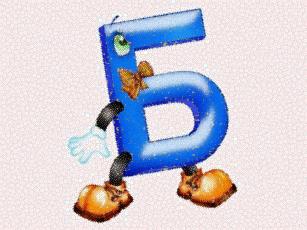 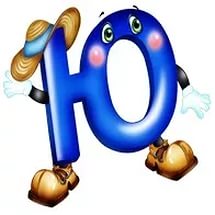 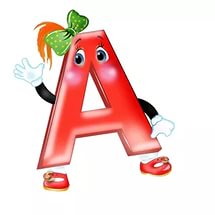 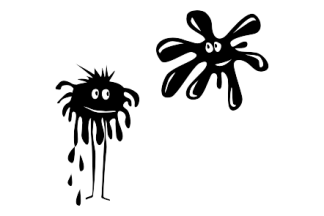 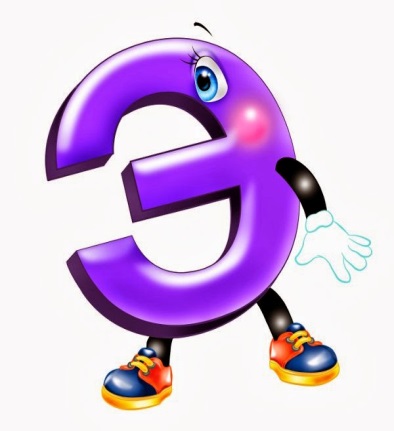 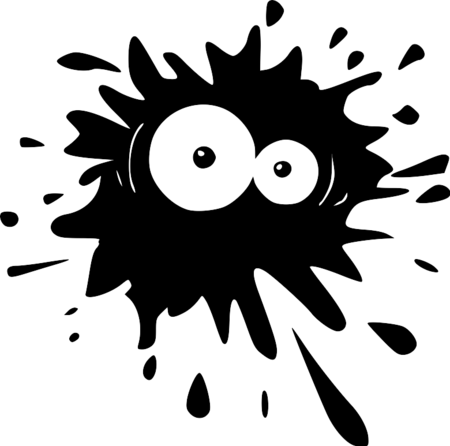 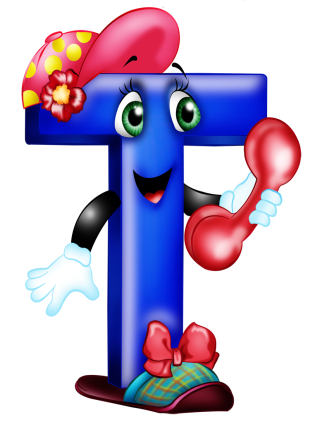 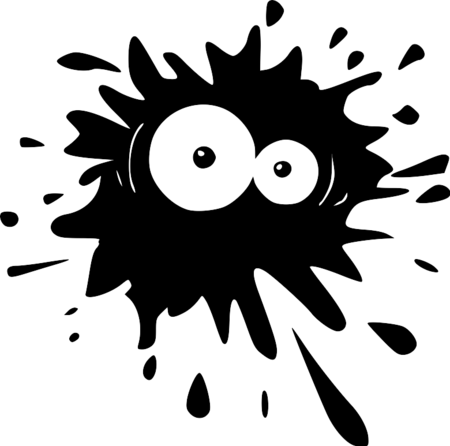 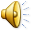 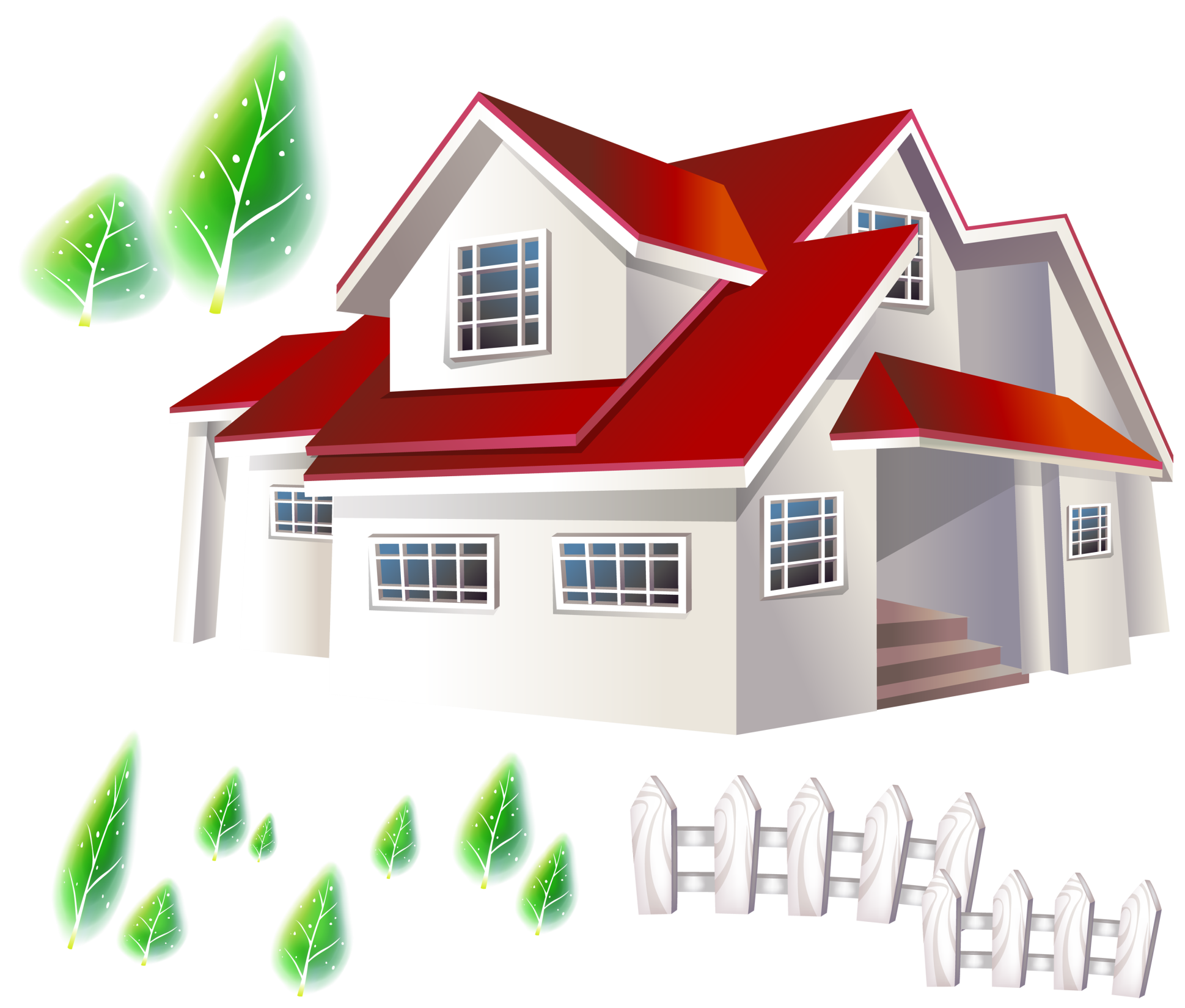 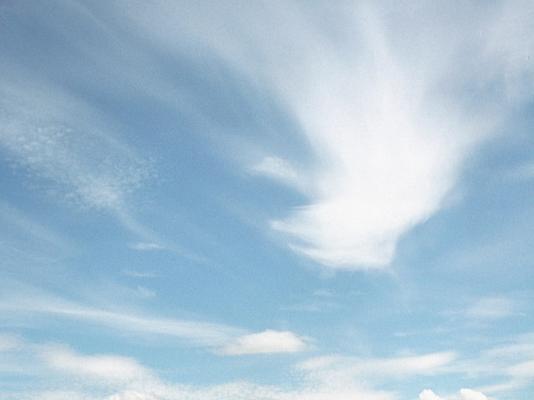 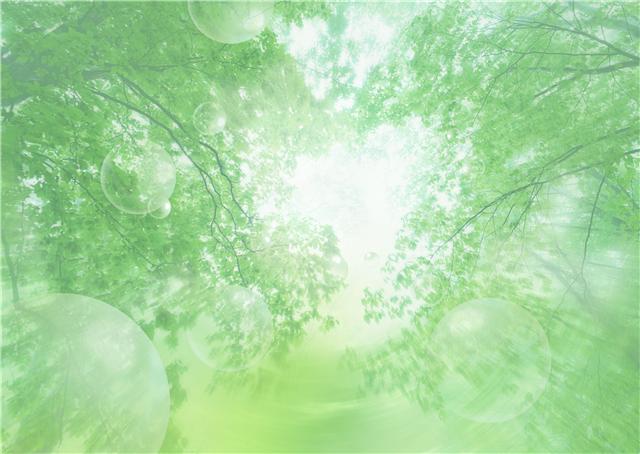 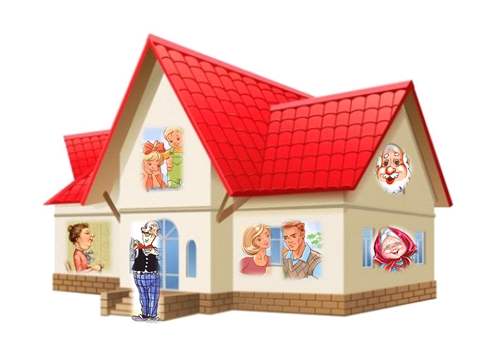 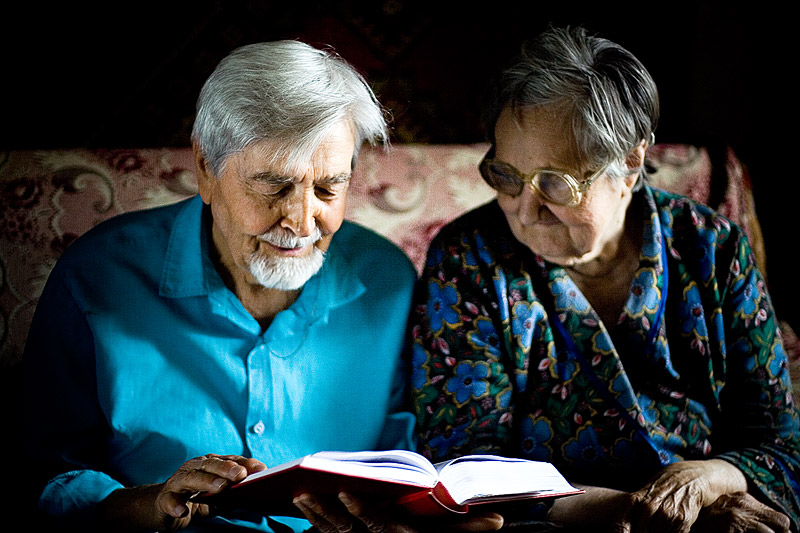 Дедушка  и  бабушка  читают.
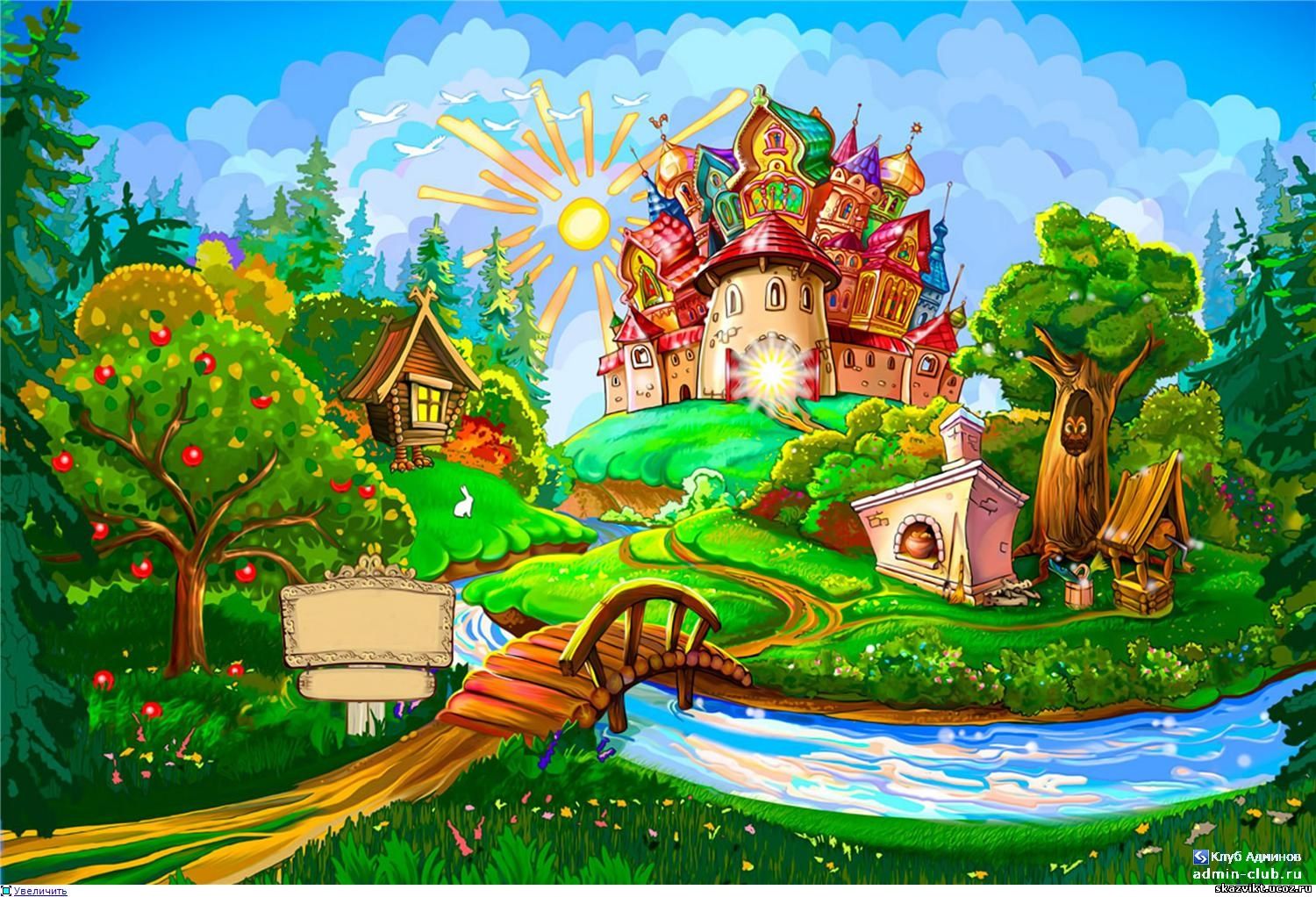 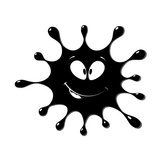 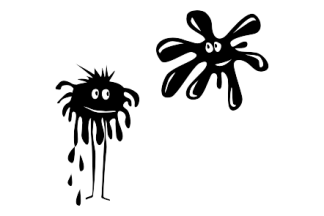 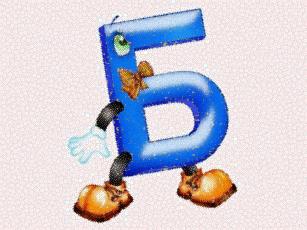 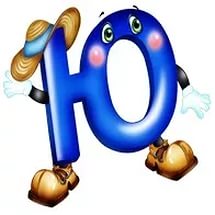 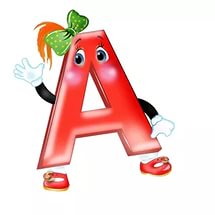 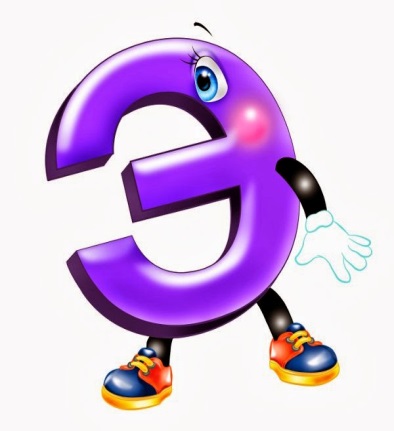 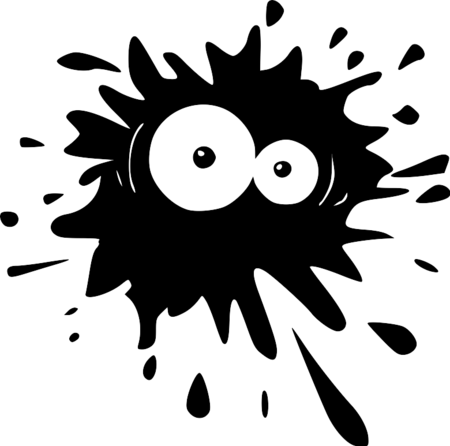 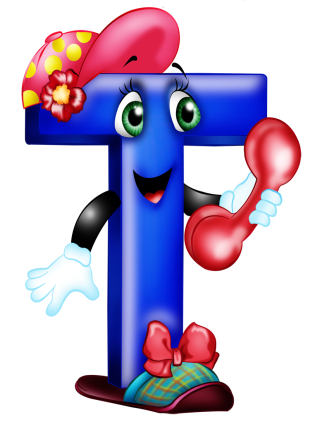 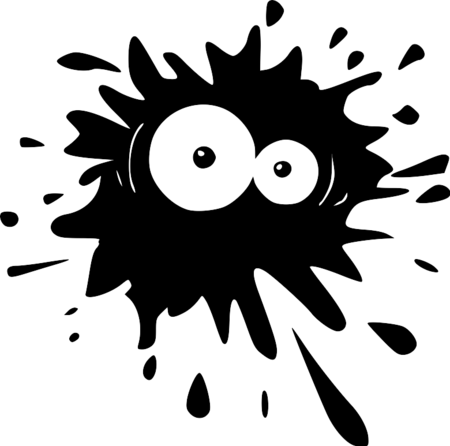 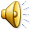 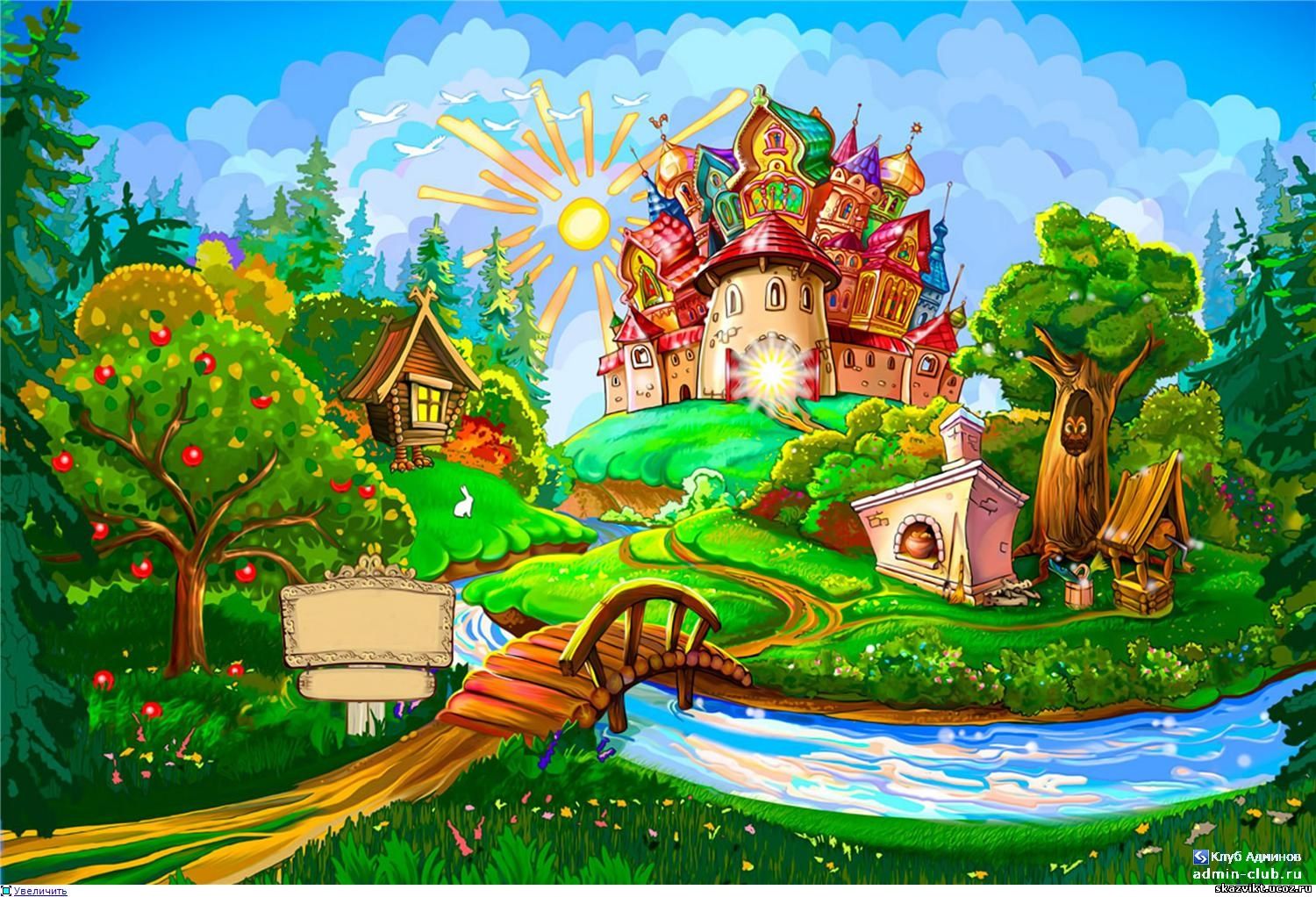 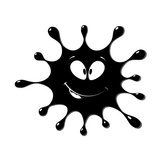 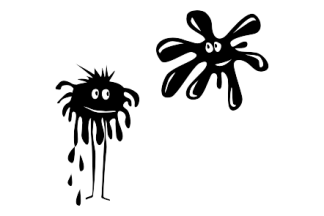 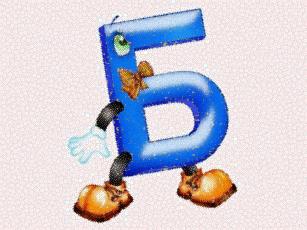 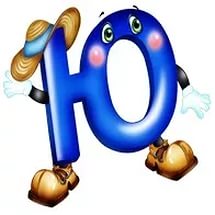 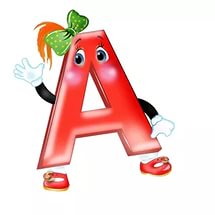 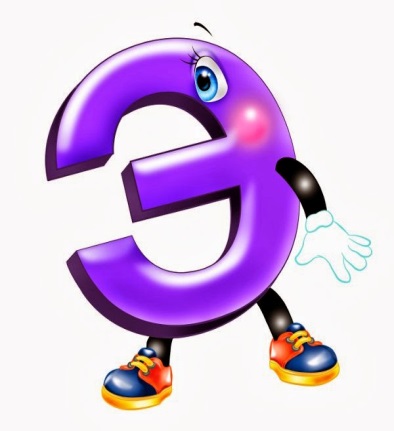 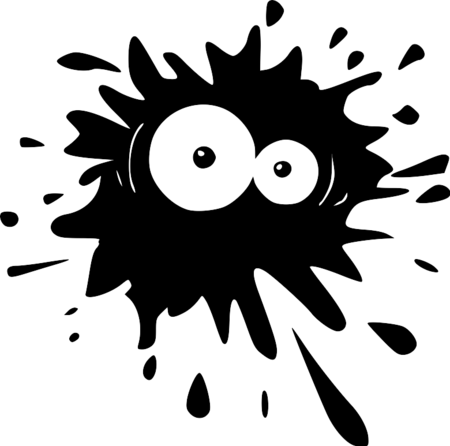 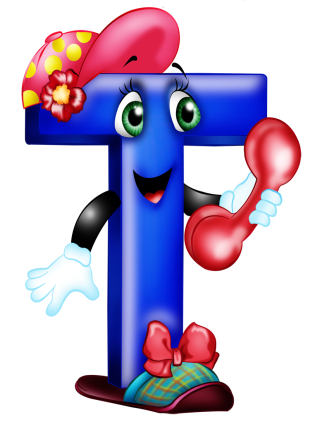 СПАСИБО!
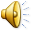 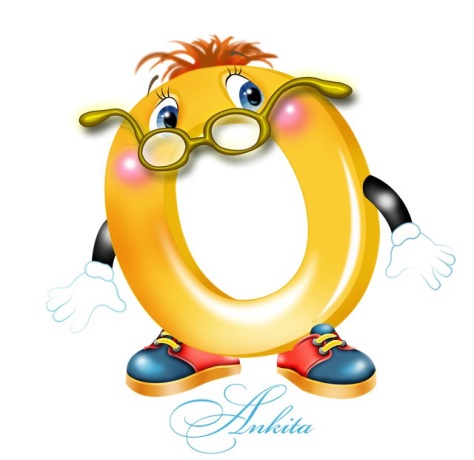 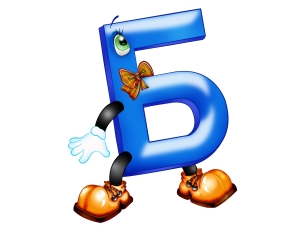 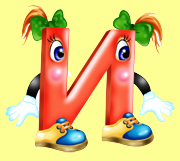 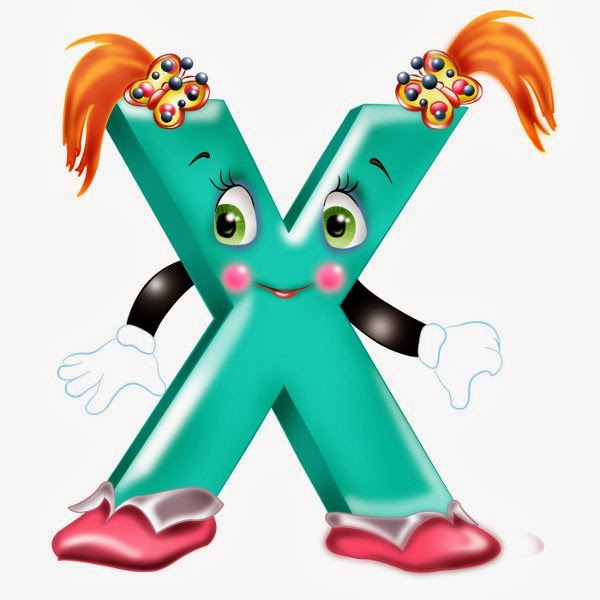 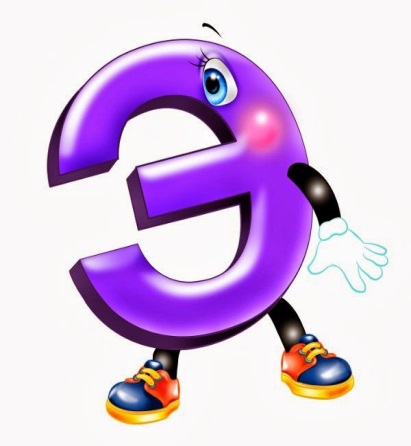 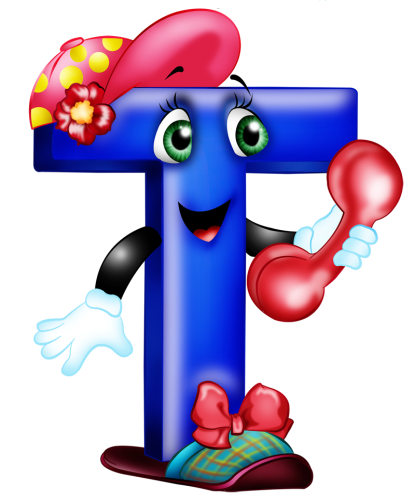 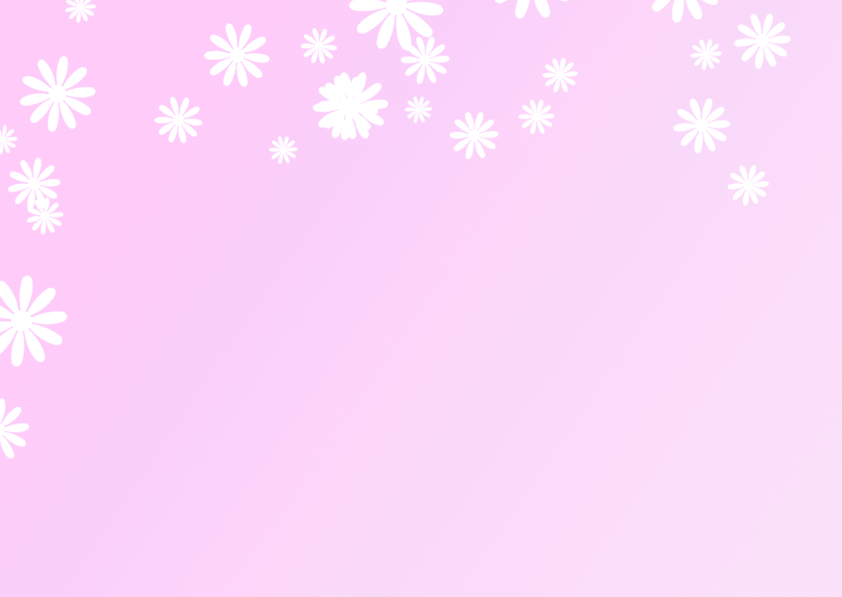 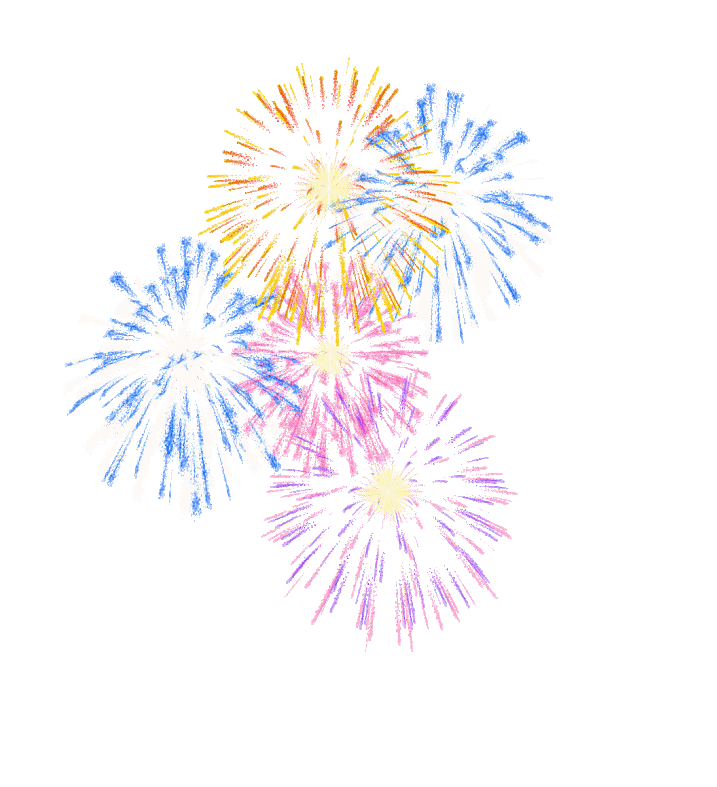 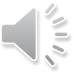